Ich finde man muss sich einfach an die Situation anpassen. Zum Beispiel in der Schule muss man jetzt halt Masken tragen oder auch in den Läden. Aber es ist so und man kann es nicht ändern, deshalb ärgere ich mich gar nicht, sondern nehme es einfach so wie es ist und kommt. Trotzdem hat es natürlich ein paar Dinge verändert. Ich zum Beispiel überlege mir viel bewusster mit wem ich mich treffe oder ich gehe auch nicht mehr so oft in Läden einkaufen, sondern wir bestellen viele Dinge. Corona so hat aber keinen grossen Einfluss auf mein Leben. Aber etwas das ich besonders vermisse sind die Ferien. Wir gehen jedes Jahr nach Frankreich in die Ferien aber dieses und letztes Jahr konnten wir nicht gehen. Das heisst aber nicht, dass Ferien langweilig werden oder so denn wir machen das Beste draus. So ist es auch mit dem Schnuppern. In vielen Betrieben kann man momentan nicht Schnuppern, was nicht gerade großartig ist wegen der Berufswahl. Man muss sich halt andere Dinge einfallen lassen. Zum Beispiel sich einfach über den Beruf im Internet schlau machen oder Kontakt zu einer Person, die diesen Beruf ausübt, aufnehmen. Auch wenn es nicht dasselbe ist, muss man halt das Beste draus machen. Ich finde man muss aus der ganzen Situation einfach das beste machen und flexibel sein. In der Schule zum Beispiel. Wenn jemand in Quarantäne ist nimmt man ihn halt mit dem IPad per Teams mit. Es war zwar am Anfang angewöhnungsbedürftig aber mit der Zeit gewöhnt man sich daran und es wird wie ein bisschen normal. Was man am Anfang vielleicht als kompliziert gesehen hat sieht man jetzt als «Kinderspiel». Ich persönlich finde man muss positiv bleiben, das beste draus machen und an der ganzen Situation einfach nicht verzweifeln.
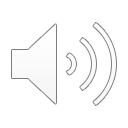